Fig. 2 Location of significant BP reductions in the voxel‐by‐voxel analysis during sequential paced movement ...
Brain, Volume 126, Issue 2, February 2003, Pages 312–325, https://doi.org/10.1093/brain/awg035
The content of this slide may be subject to copyright: please see the slide notes for details.
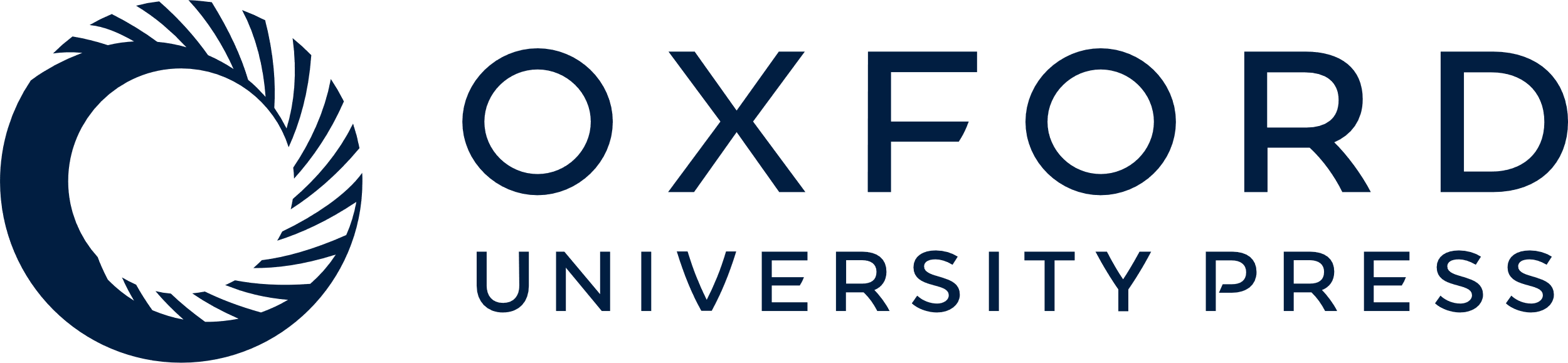 [Speaker Notes: Fig. 2 Location of significant BP reductions in the voxel‐by‐voxel analysis during sequential paced movement as compared with rest that are greater in healthy controls than in Parkinson’s disease patients. Images are transverse and coronal projections of statistical parametric maps.


Unless provided in the caption above, the following copyright applies to the content of this slide:]